Oplæg By og Land
28. marts 2023
1
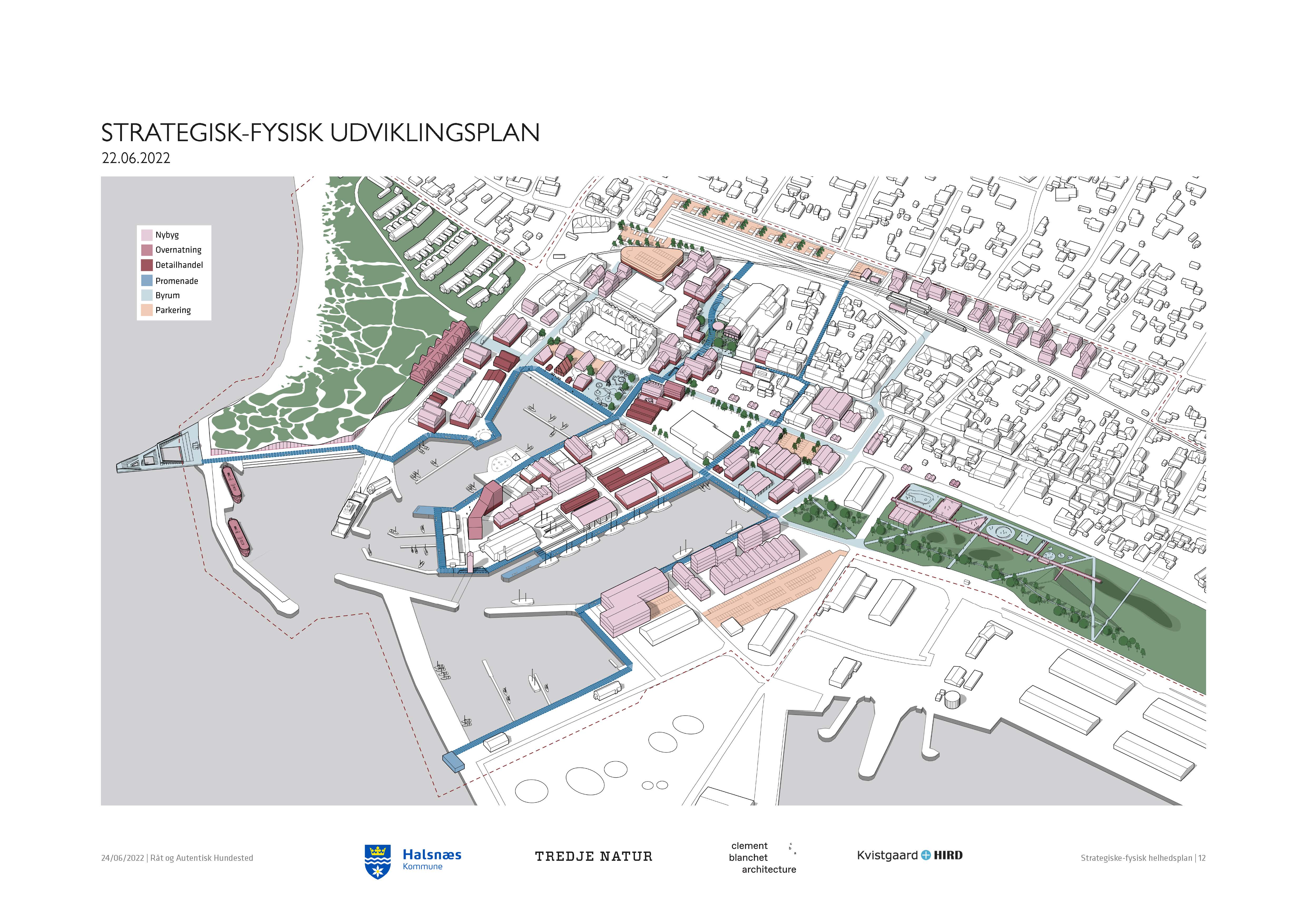 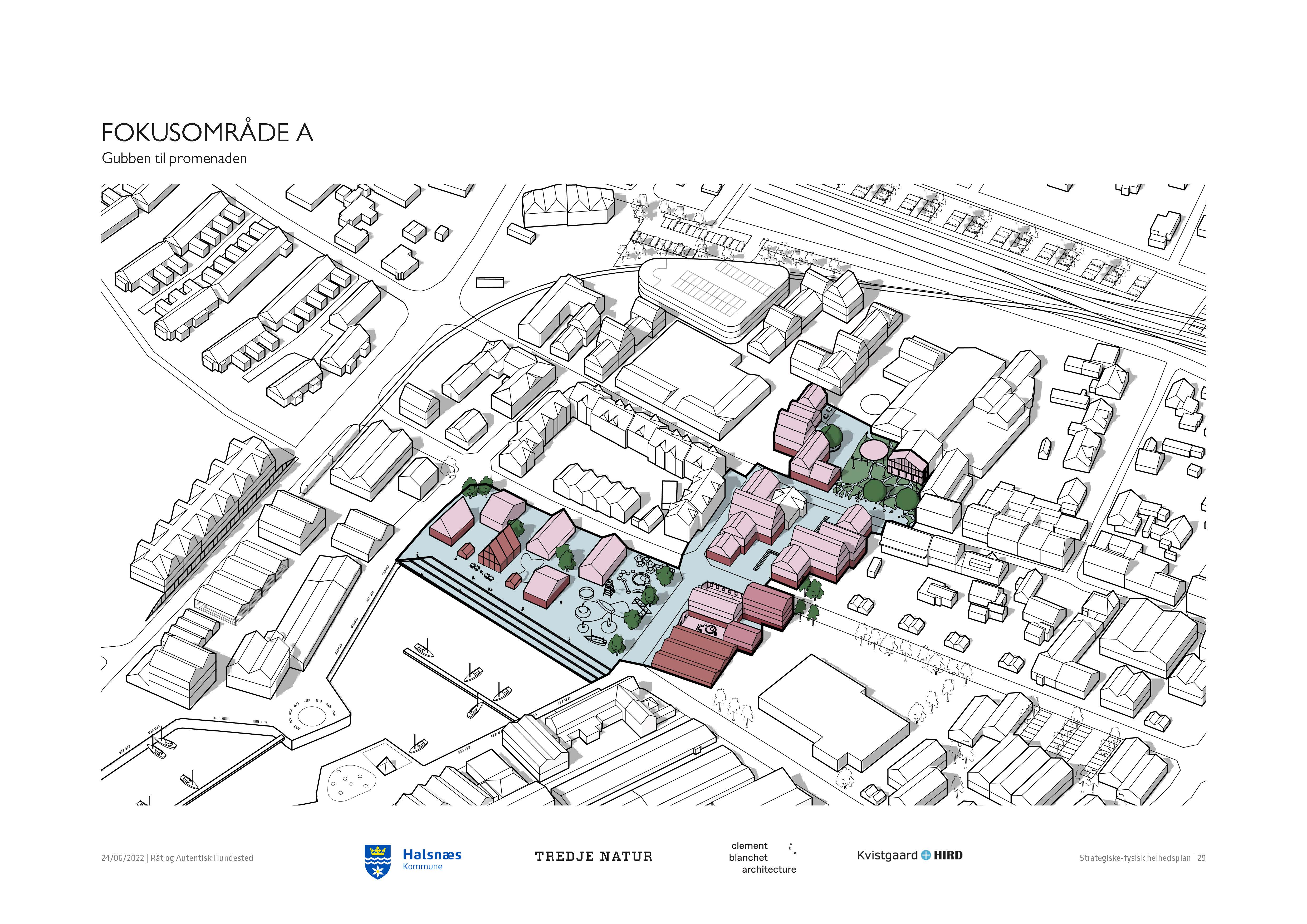 Modtagelsen af Udviklingsplan for Hundested
Byrådsmøde i juni 2022
Stor og enstemmig opbakning til planen fra hele byrådet
Præsentation af planen på borgermøde i august 2022
Planen budt velkommen af borgerne i et helt overvejende positivt klima
Skepsis over sommeren ved trafikale prøvehandlinger
4
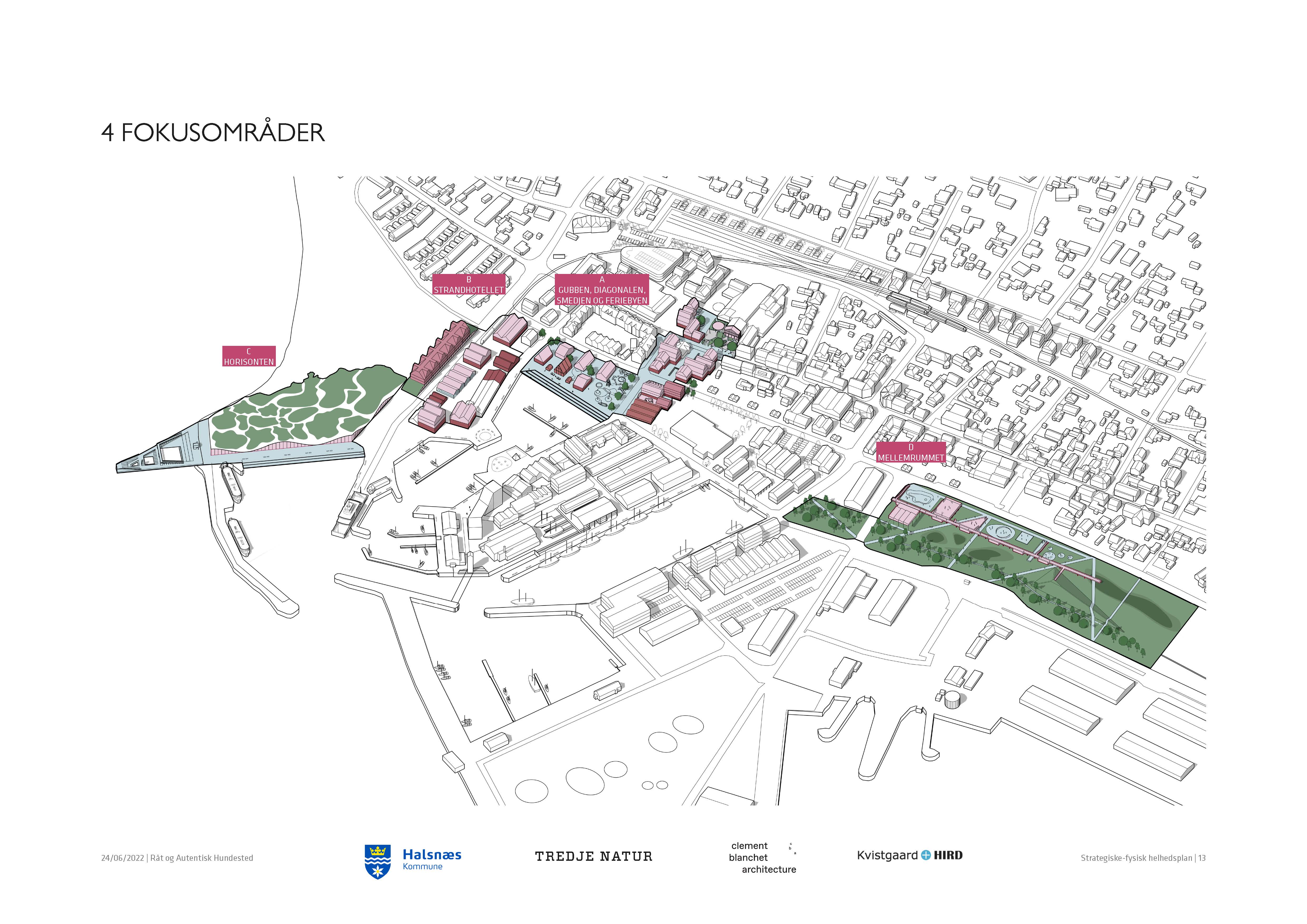 Åbningstræk
Gubben plads 
& tilbygning
15 mio. kr.
Træbrygge &
Legeplads 15-20 mio. kr.
Havbad
30 mio. kr.
Mellemrummet
40 mio. kr.
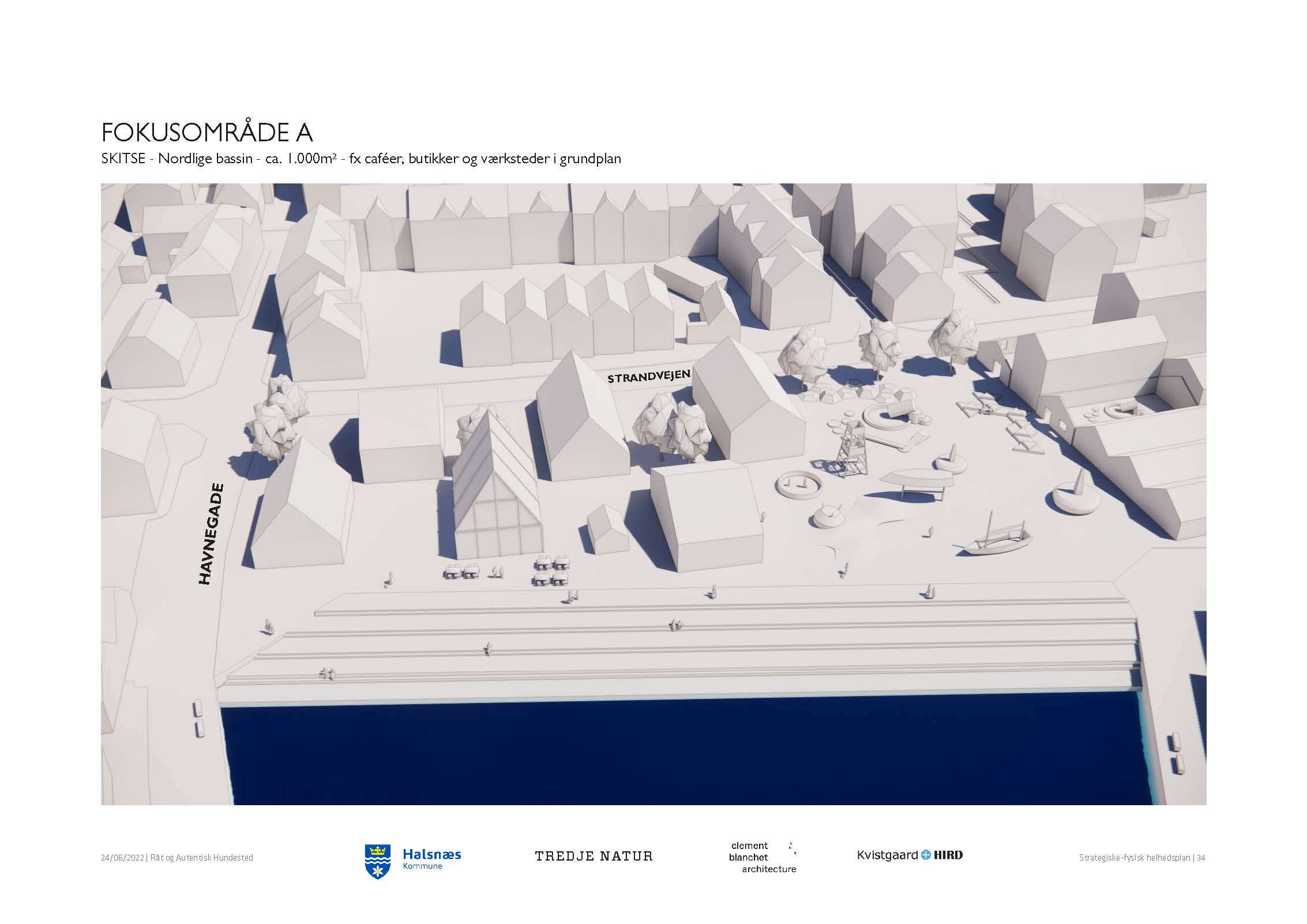 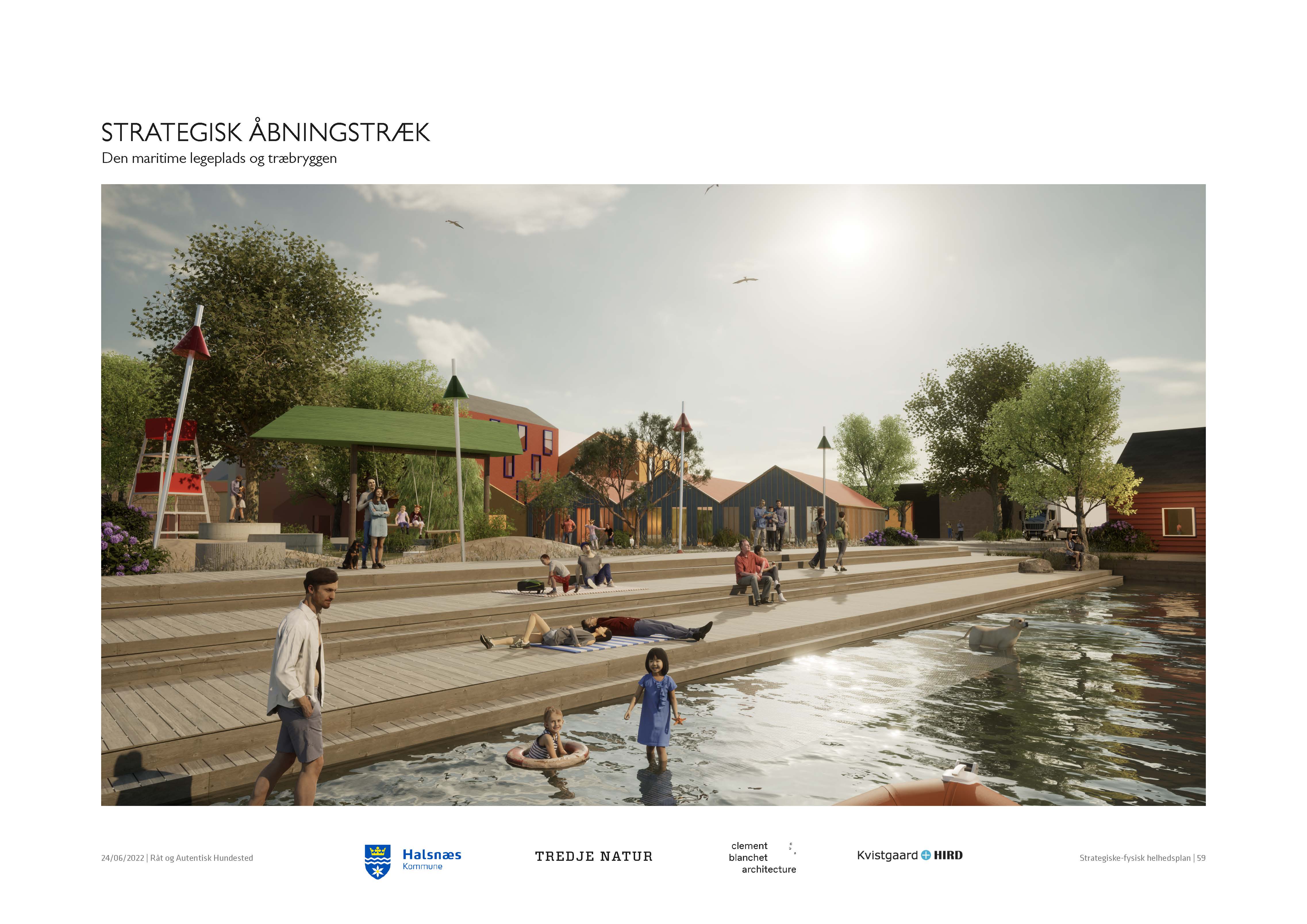 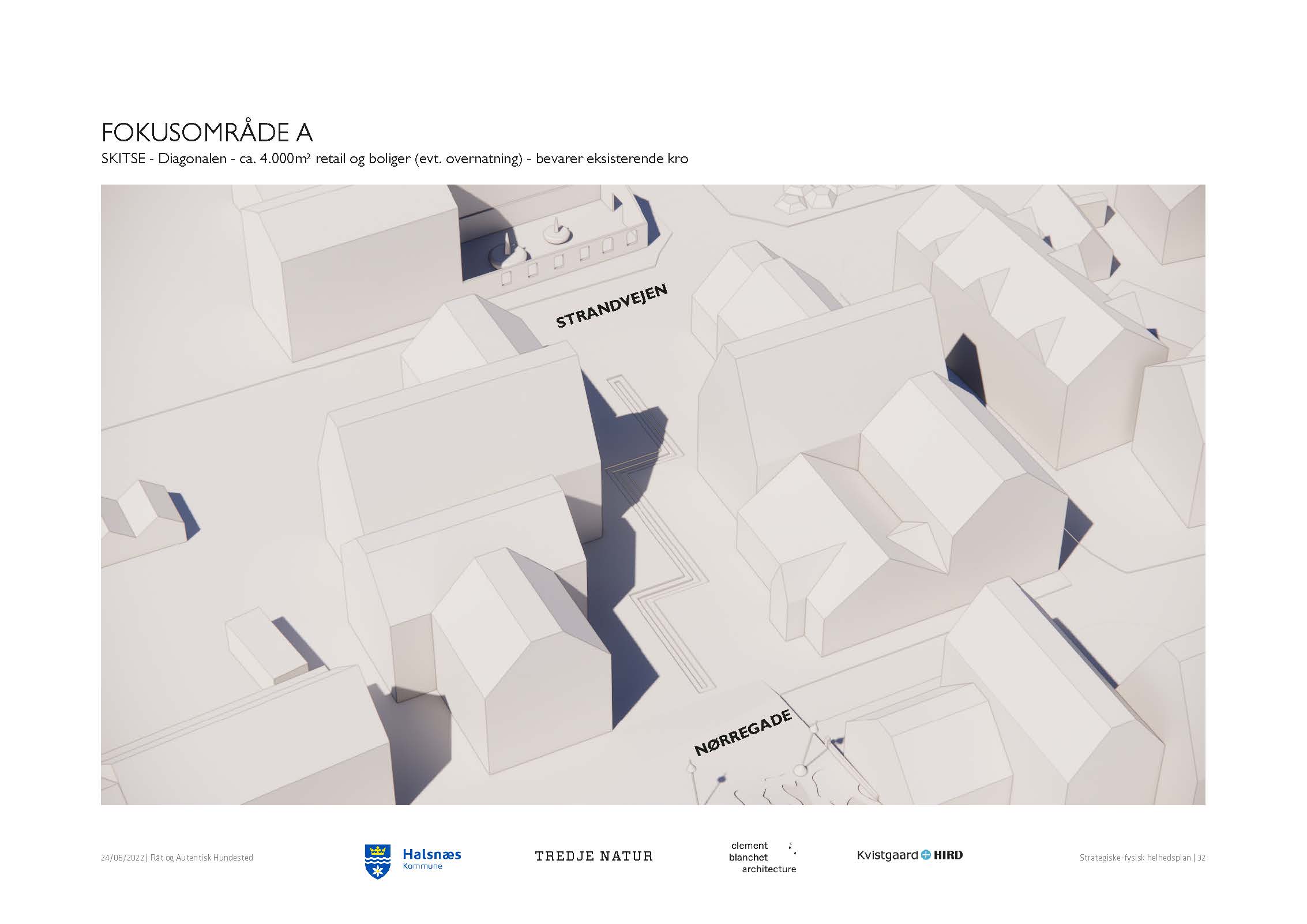 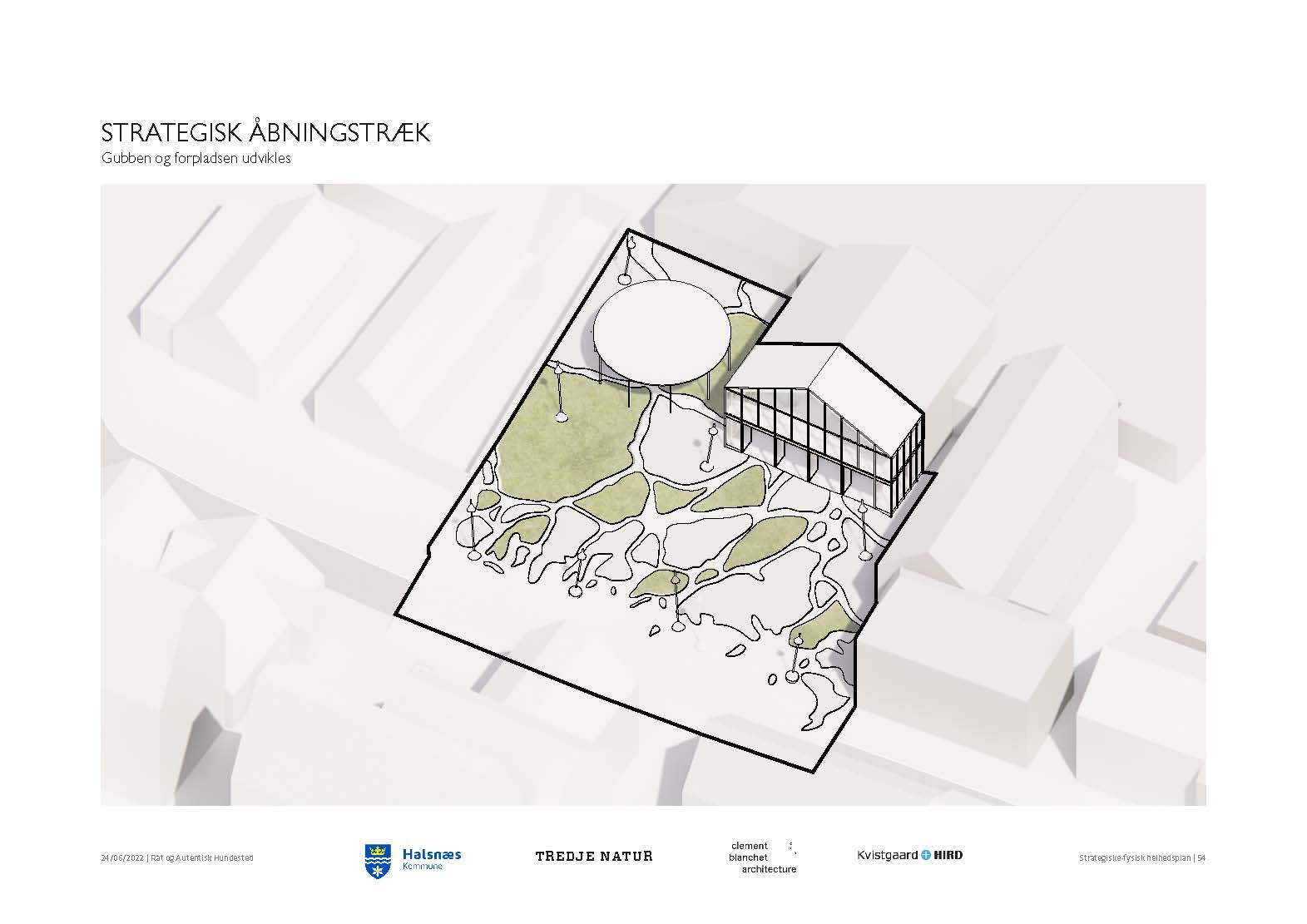 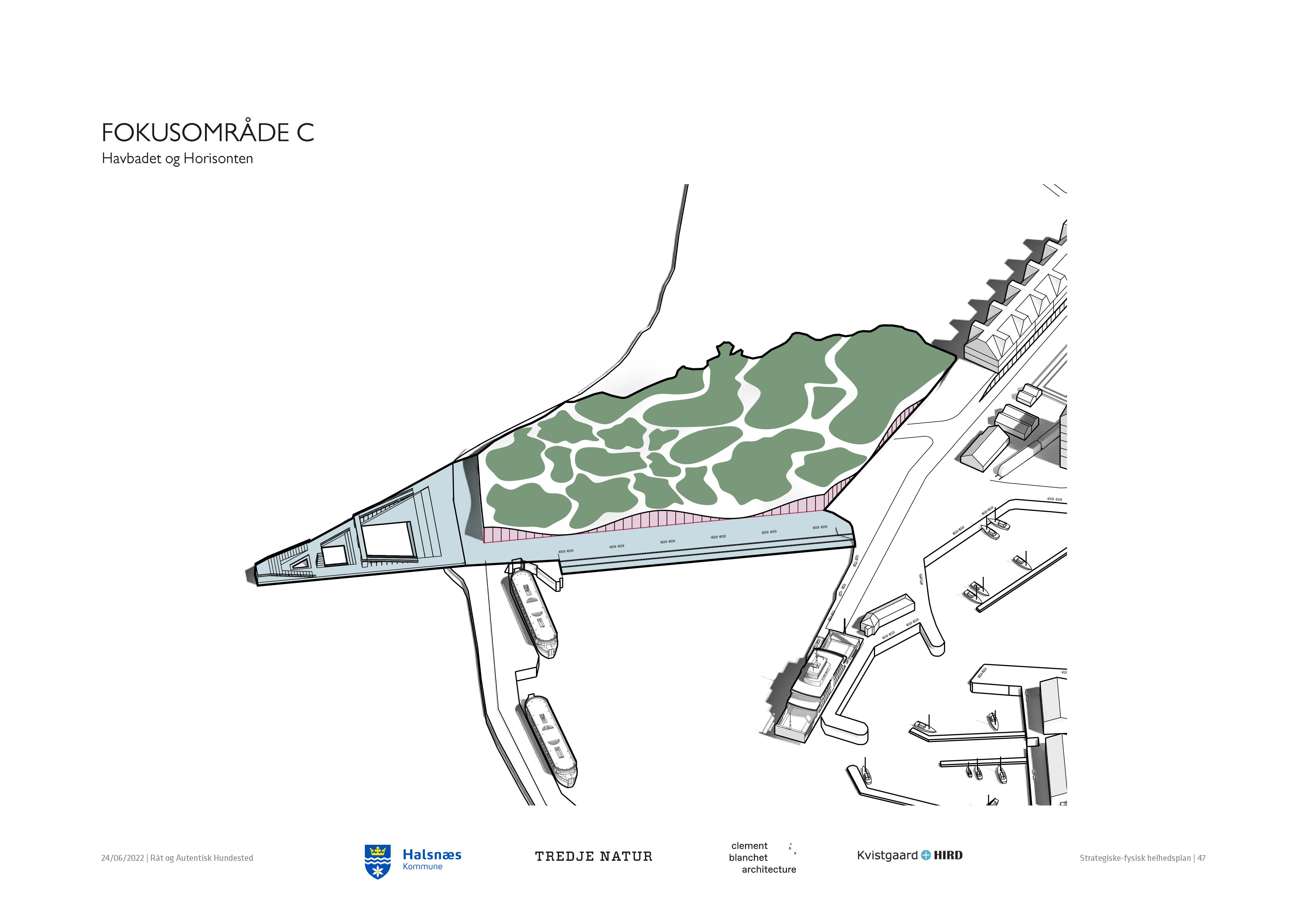 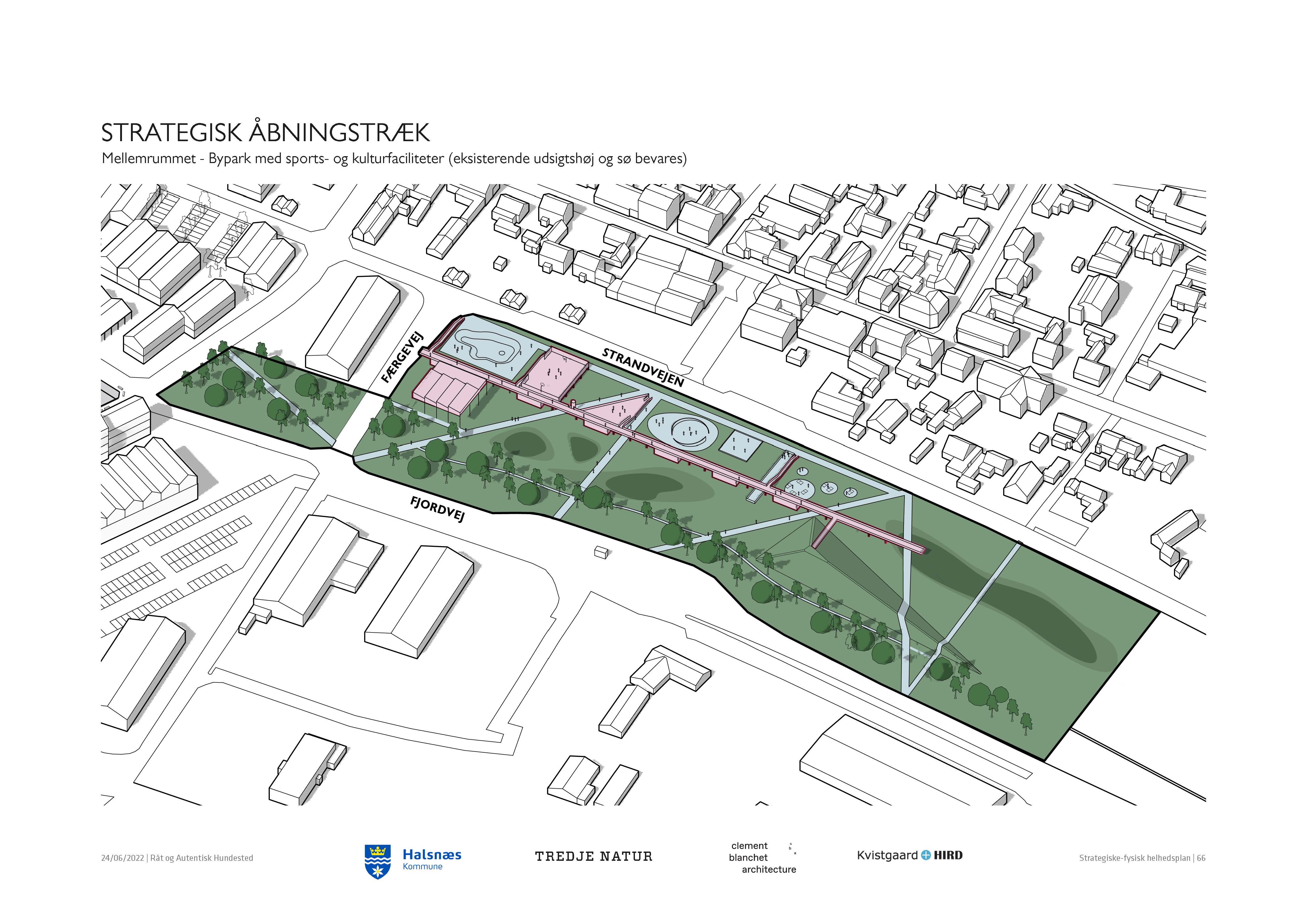 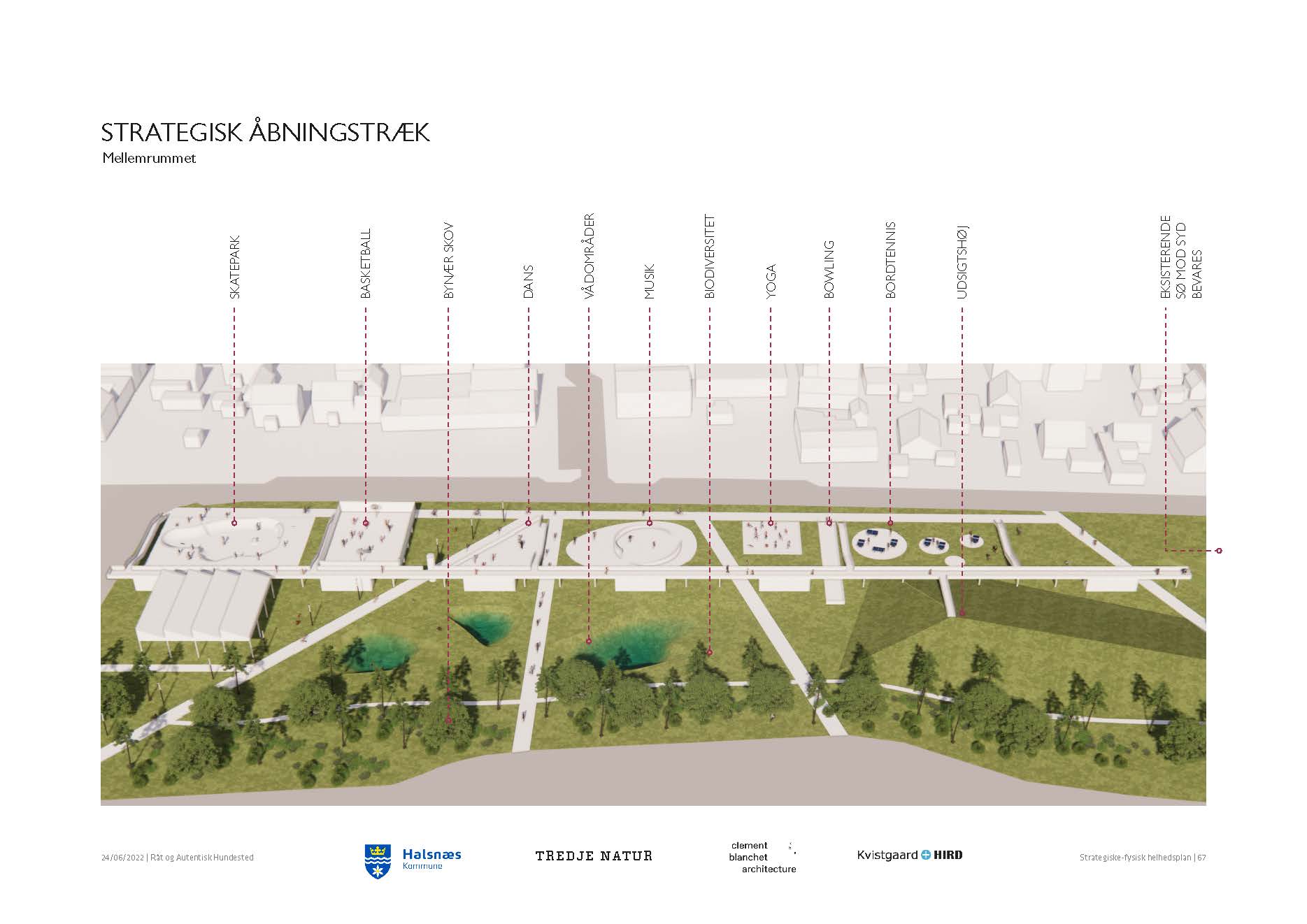 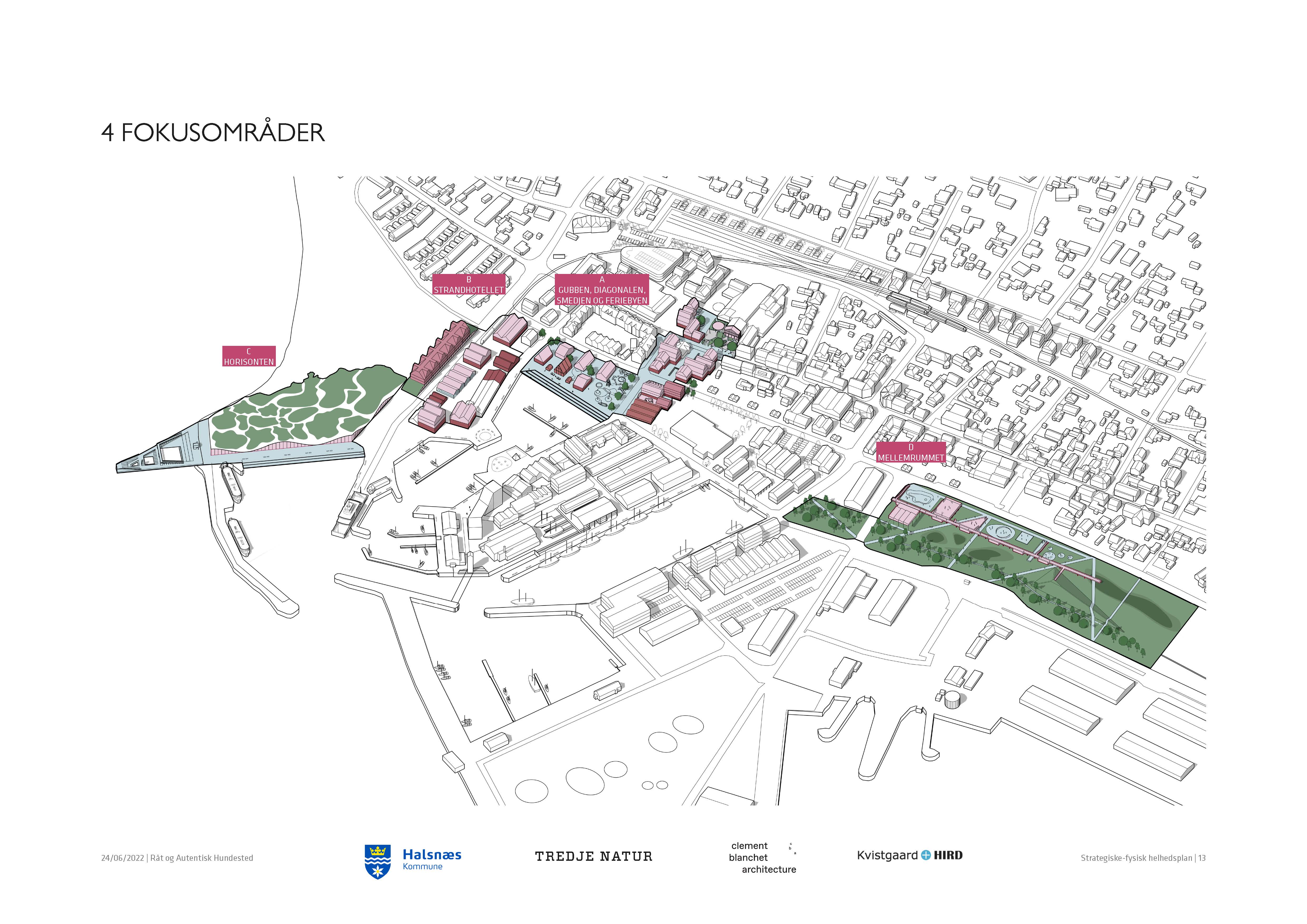 Strandhotel
Nye parkeringsløsninger Bl.a. rangerterræn
Klimasikring
Horisonten
Fortætning af handel i Nørregade
Tværgående projekter:
Designmanual 
Wayfinding
Turismeinfrastruktur 
Promenade
I GANG:  Prøvehandlinger med trafik og beplantning
Hundested Kro og Hotel
Tværgående projekter

Designmanual og byrumsinventarkatalog - fælles for by og havn
Forbedret wayfinding og havnepromenade
Udbygge turismeinfrastruktur med fokus på styrkelse af outdoorturisme 
Målrettet udbygning af overnatningskapacitet
Nye parkeringsløsninger (Rangerarealet)
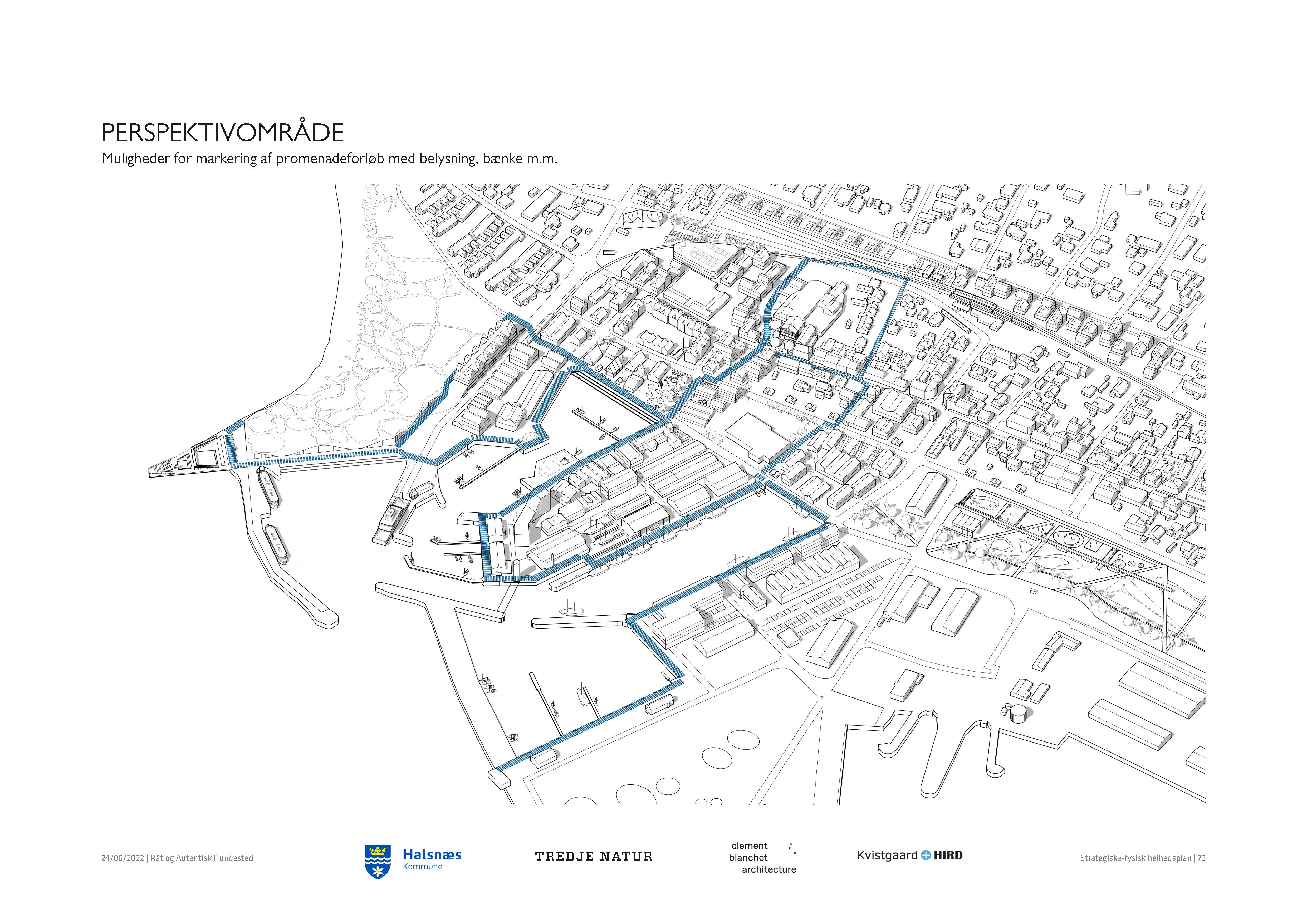 Styrket sammenhæng mellem by og havn gennem designmanual
Råt og autentisk Hundested
PARKERING OG FLOW
KLIMATILPASSET BYRUM
HELÅRLIGT, ALSIDIGT KULTUR- OG ERHVERVSLIV
OVERNATNINGSKAPACITET
Temaer
HAVBADET OG HORISONTEN
GUBBEN TIL PROMENADEN
STRANDHOTEL OG STATIONSOMRÅDE
Fokusområder
MELLEM-RUMMET
HAVBADET
GUBBEN OG FORPLADSEN
DEN MARITIME LEGEPLADS OG TRÆBRYGGEN
Strategiske 
åbningstræk
16
Horisonten
Ny attraktion på Nordmolen i Hundested
17
Fra ARCTIC til HORISONTEN til….
ARCTIC (2017)
Grønland
Arktis  
Klima 
HORISONTEN (2022)
Knud Rasmussen – polarforskeren (kernefortælling)
Den besøgenes oplevelse
Lokalt fællesskab 
XX (2027?)
Turistattraktion, oplevelse, helårs
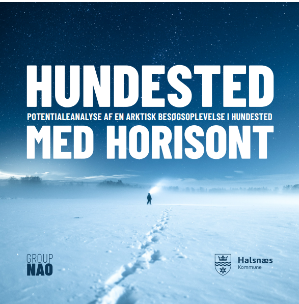 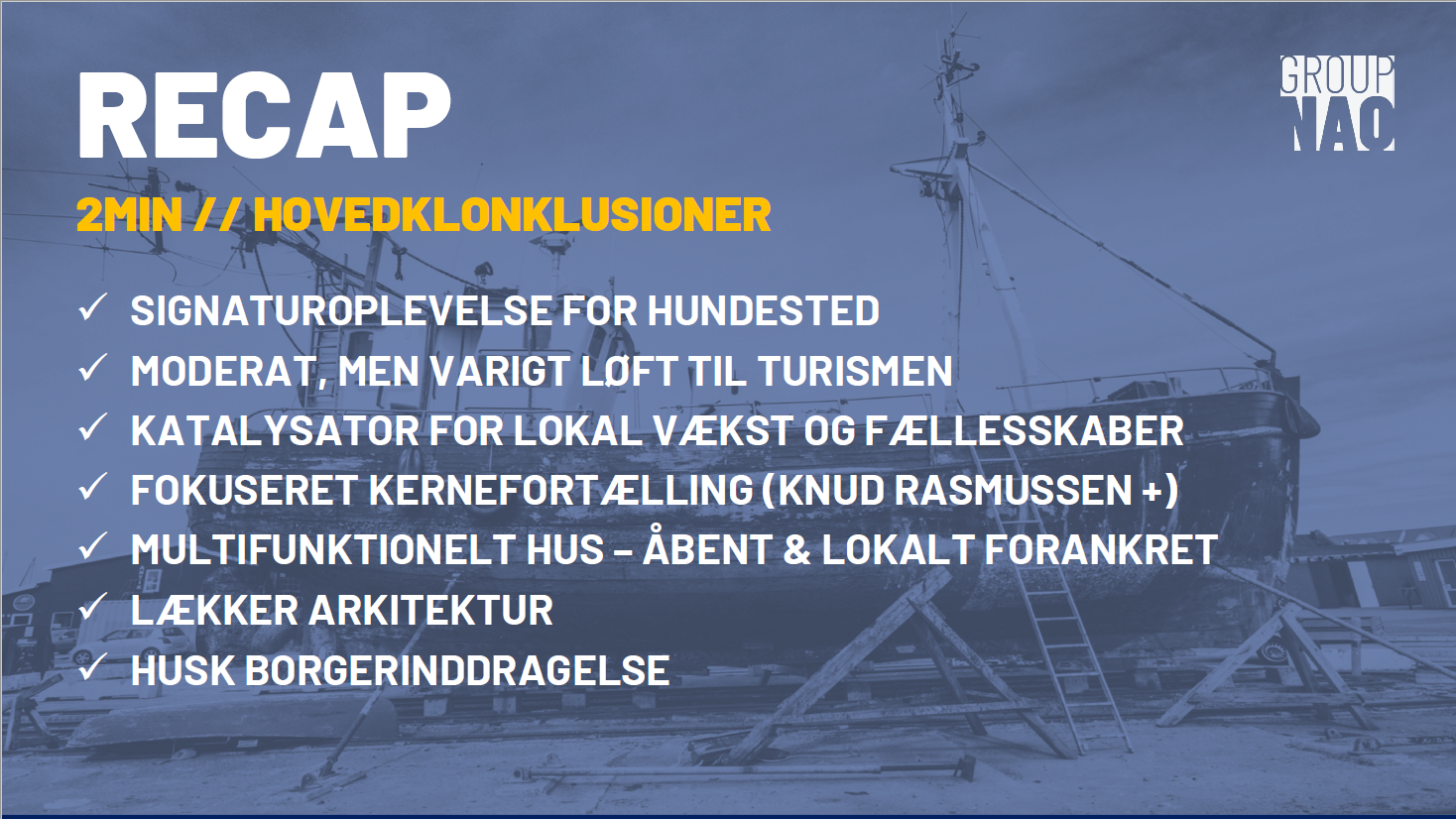 19
Kernefortællingen
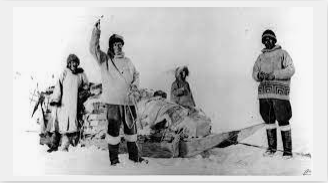 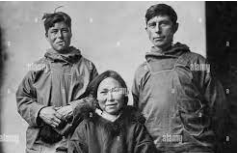 Knud Rasmussen
Opdagelse 
Kulturmøder 
Læring 
Udfordring 
Naturoplevelse og grænser
Grønland og det arktiske
Horisonten 
Dengang og i dag…
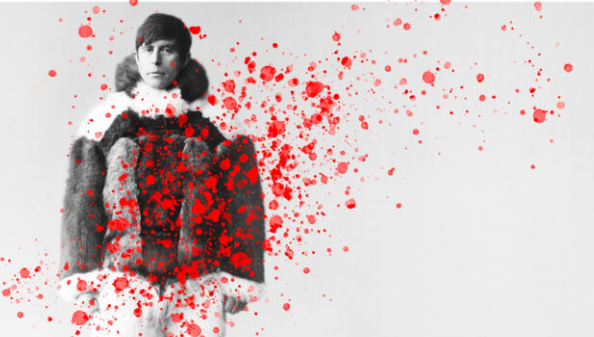 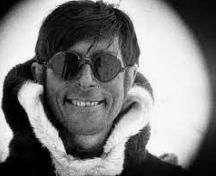 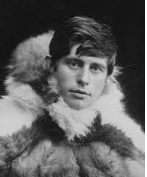 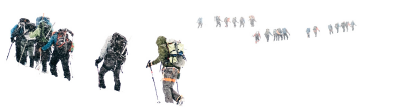 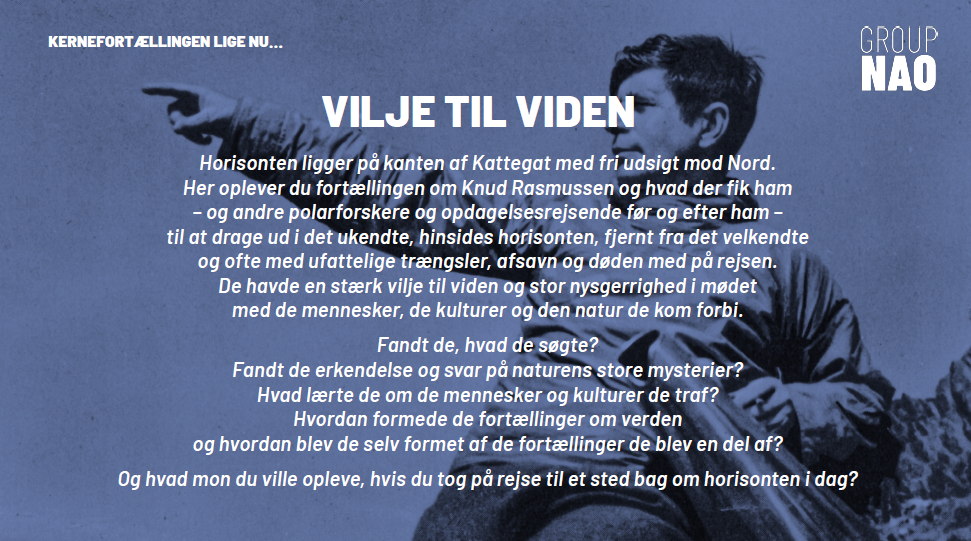 21
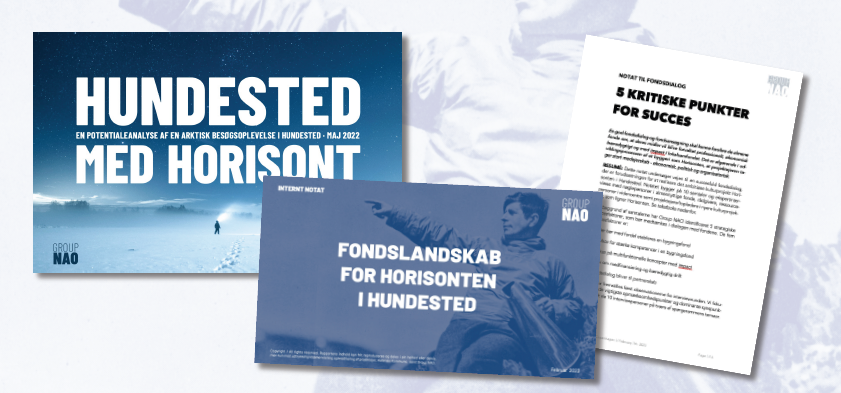 22
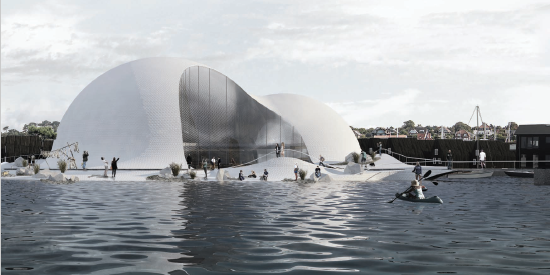 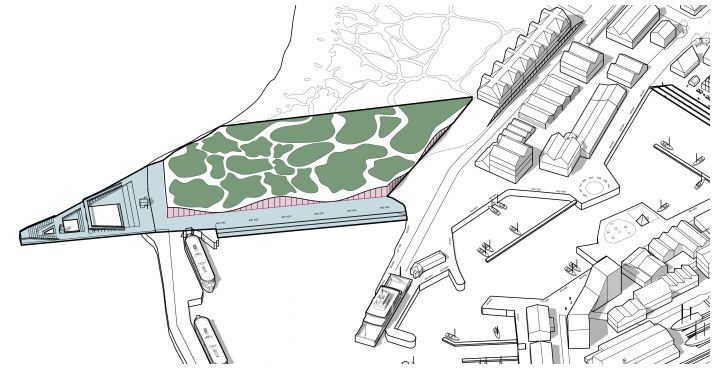 23
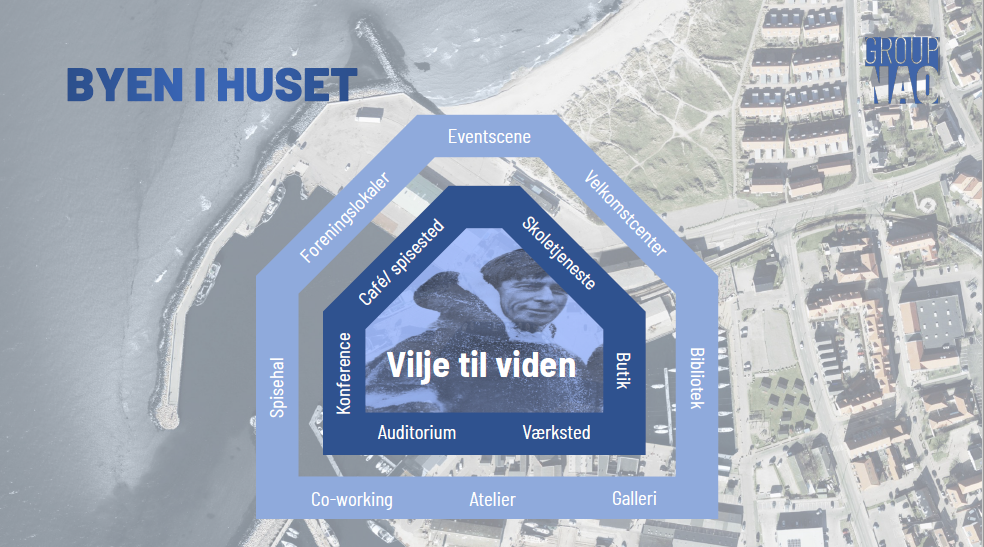 24
Videre proces
Politisk styregruppe
Udviklingschef
Advisory Board 
Skærpet kernefortælling
Dialog med fonde
Afklaring af fondskonstruktion
Løbende: lokal inddragelse og forankring
25
Tak for opmærksomheden
26